Services in Adams County September 29, 2022
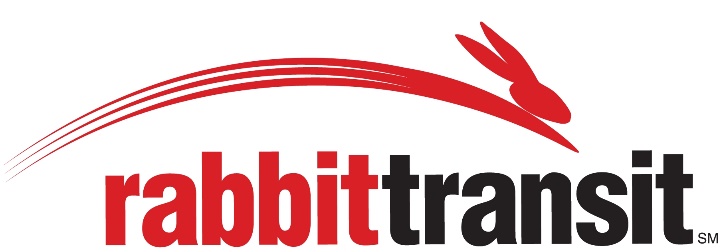 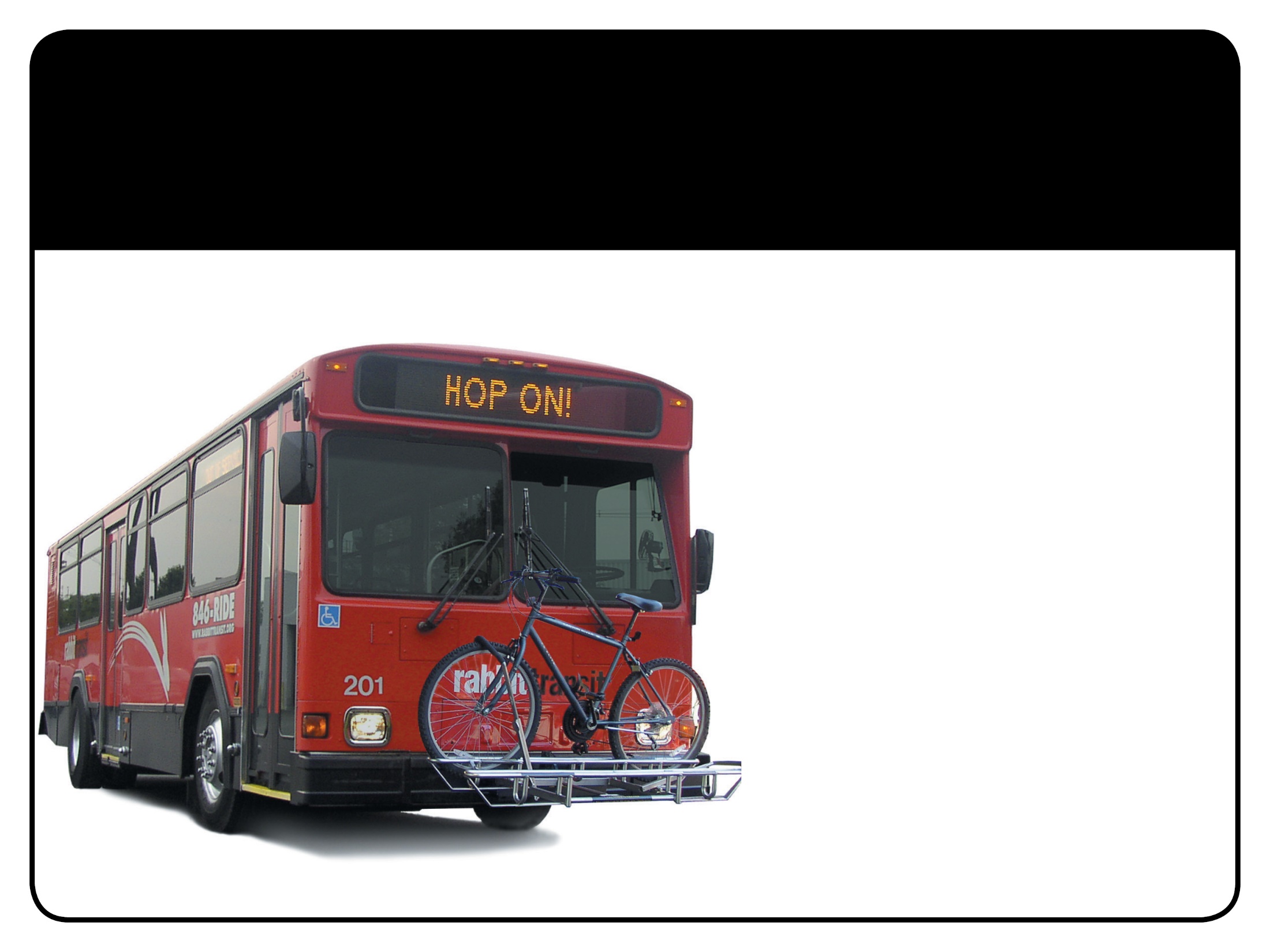 Fixed Route
3 Fixed Routes in Gettysburg

All vehicles ADA accessible

$1.00 Per Trip 

Registered Seniors 65+ Free 

Flag Stops
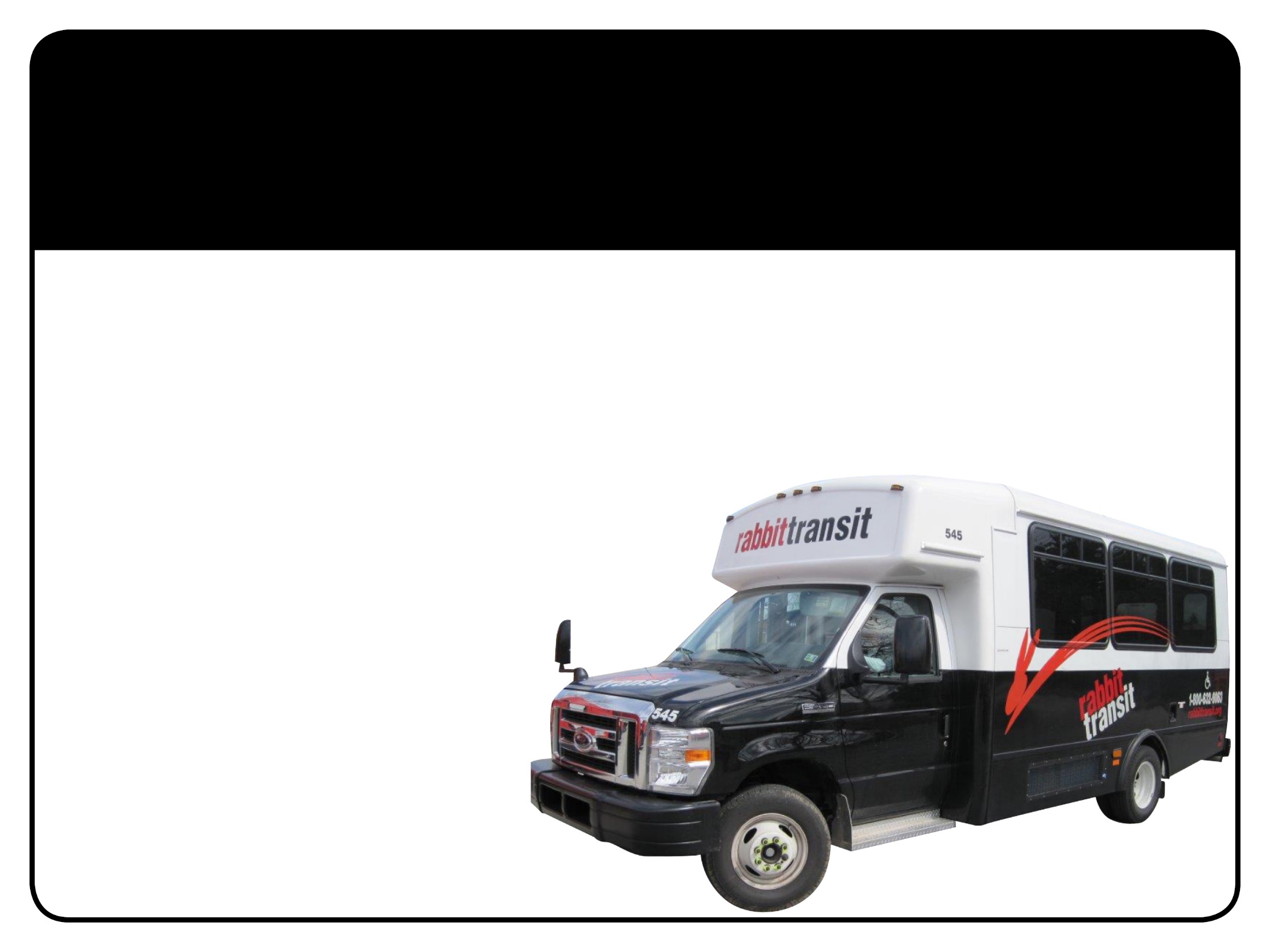 Paratransit
Provides door-to-door service

Application Process
Advanced Reservation
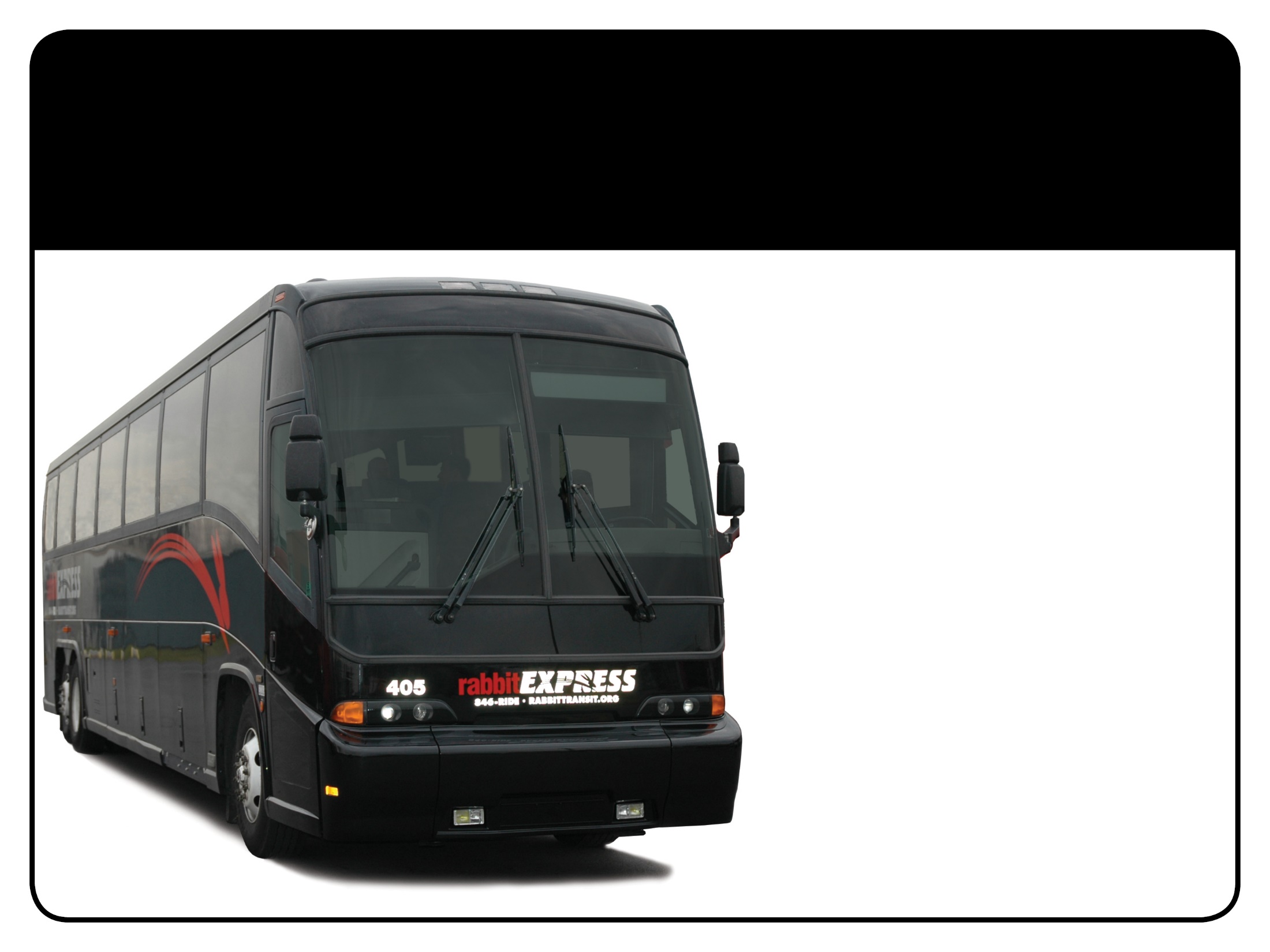 rabbitEXPRESS
Commuter bus service between Gettysburg and Harrisburg

Free WiFi onboard

Emergency Ride Home Program
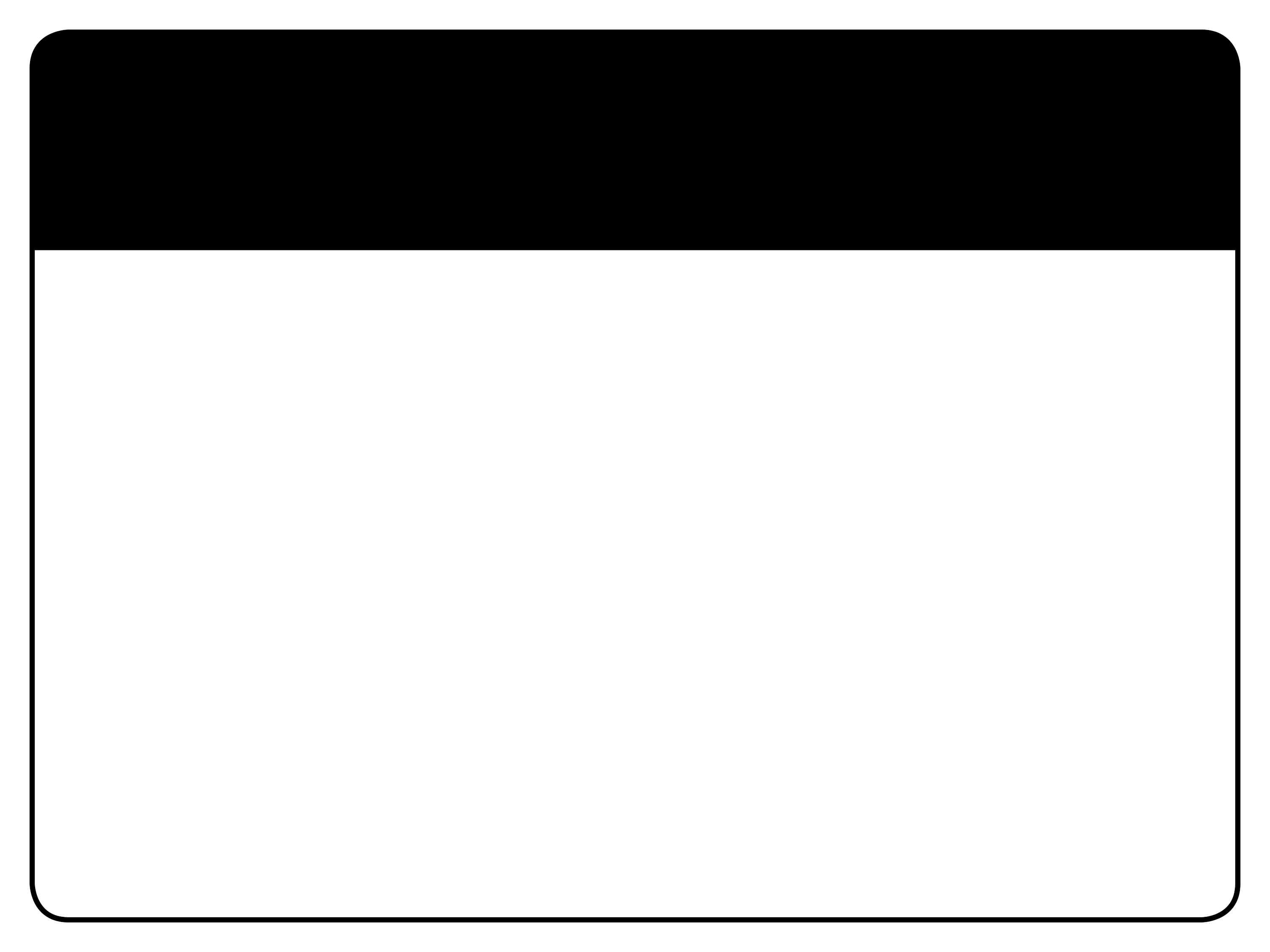 GHC
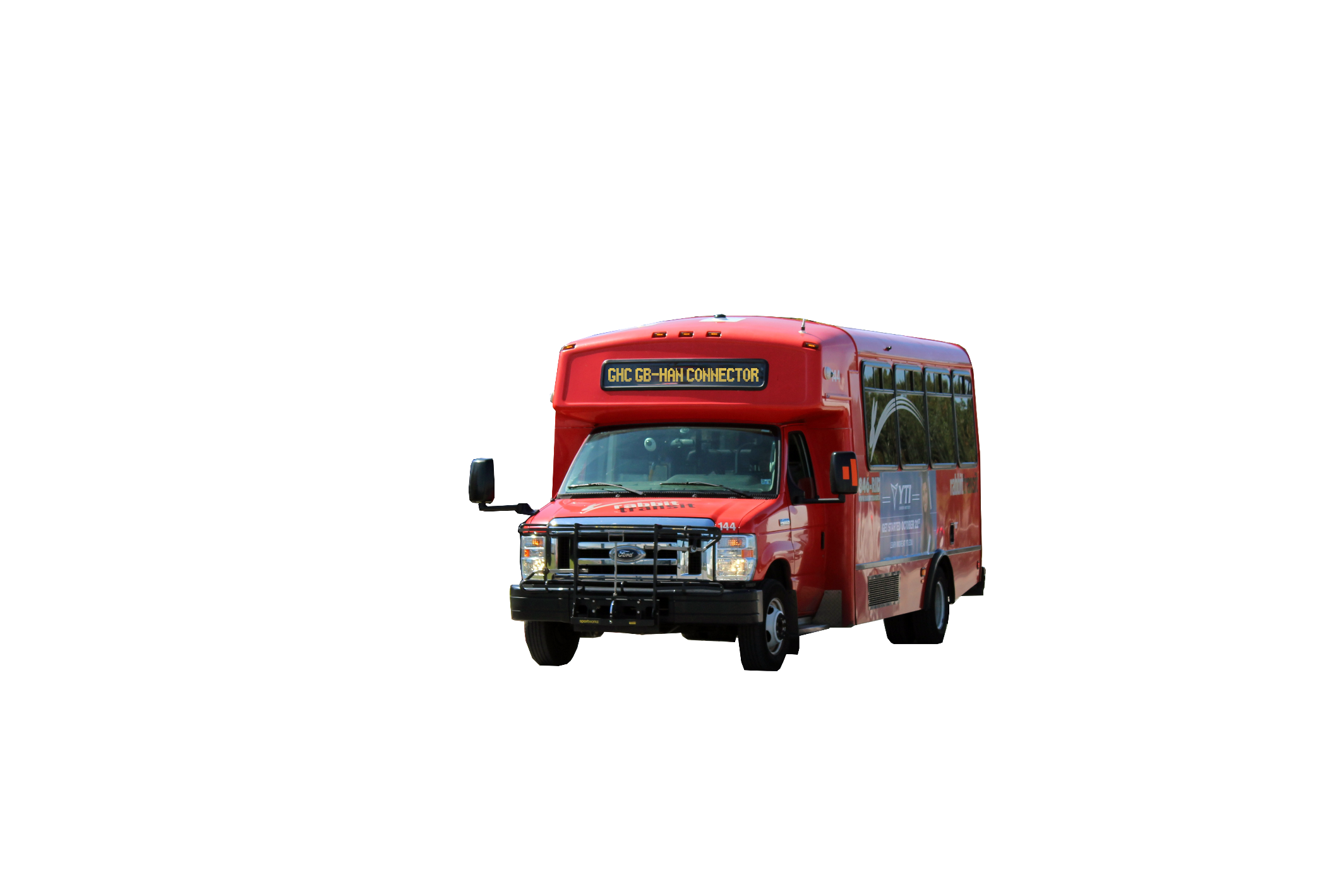 Gettysburg-Hanover Connector 

Governor’s Workforce Development Pilot 

Links the Fixed Route systems of Gettysburg and Hanover

Operates Monday-Friday, 6AM-6PM

All vehicles ADA accessible
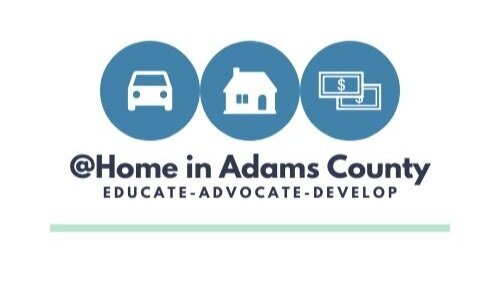 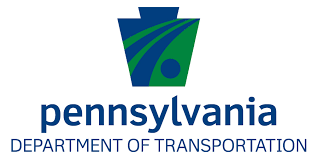 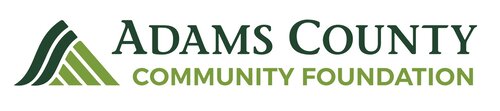 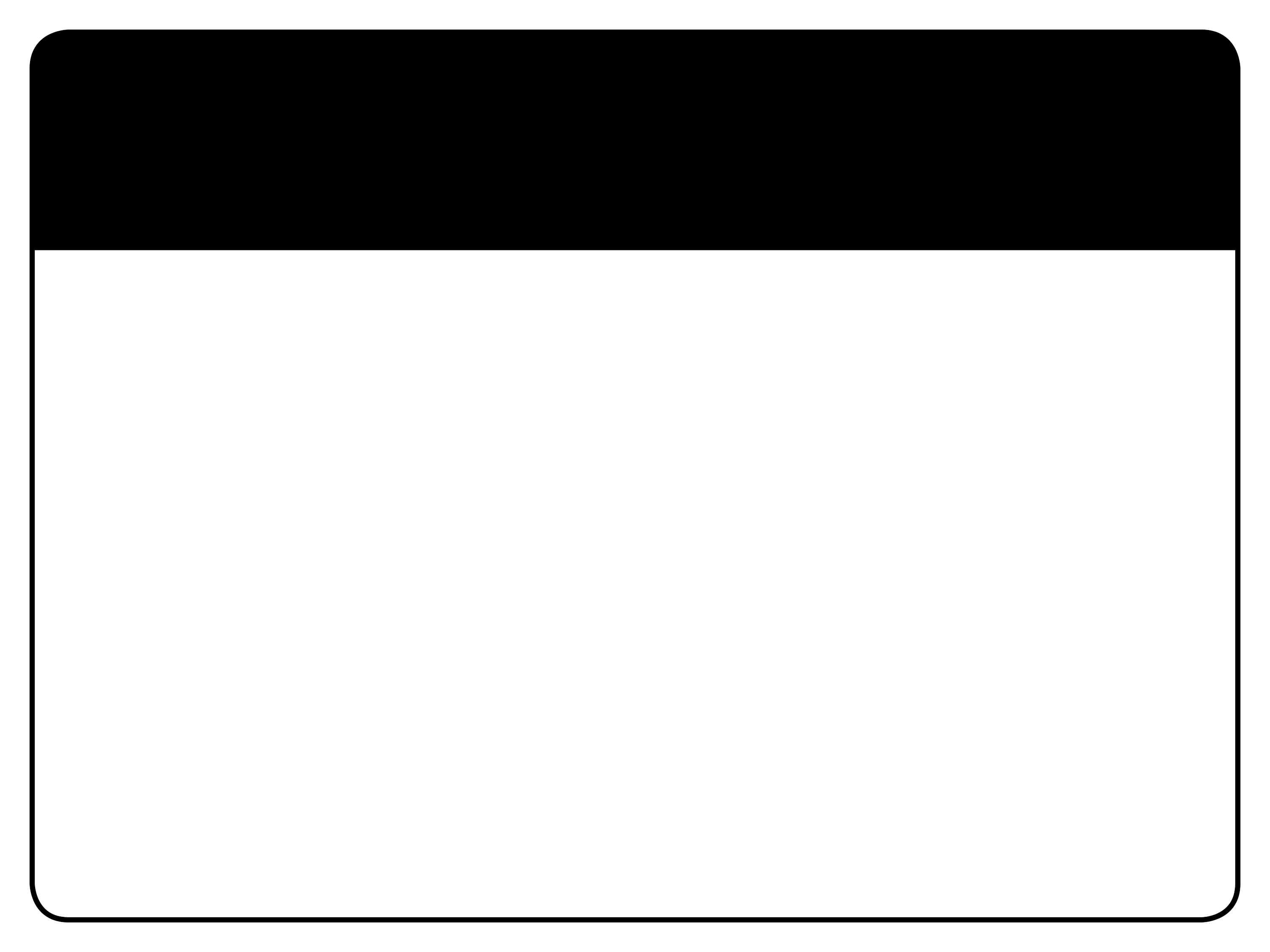 Transit Center
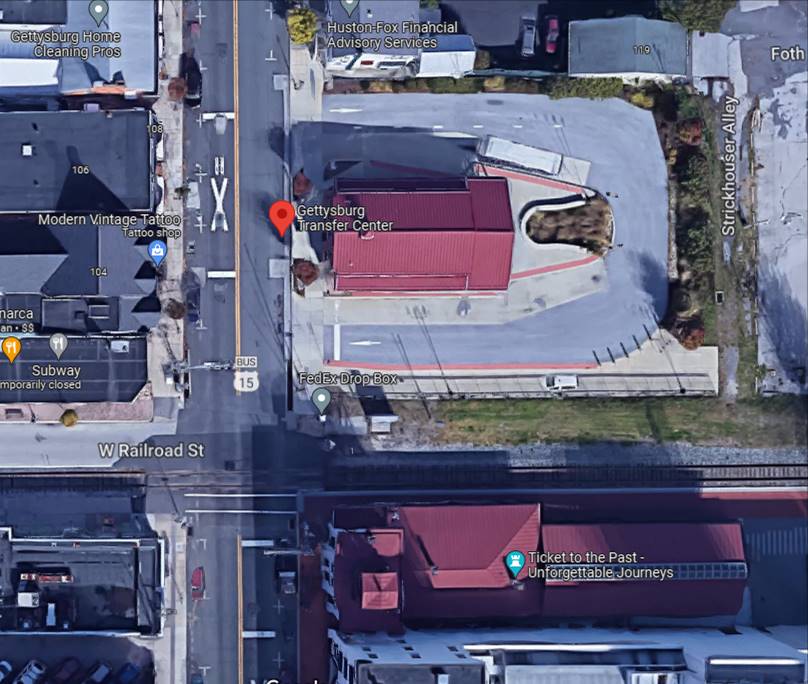 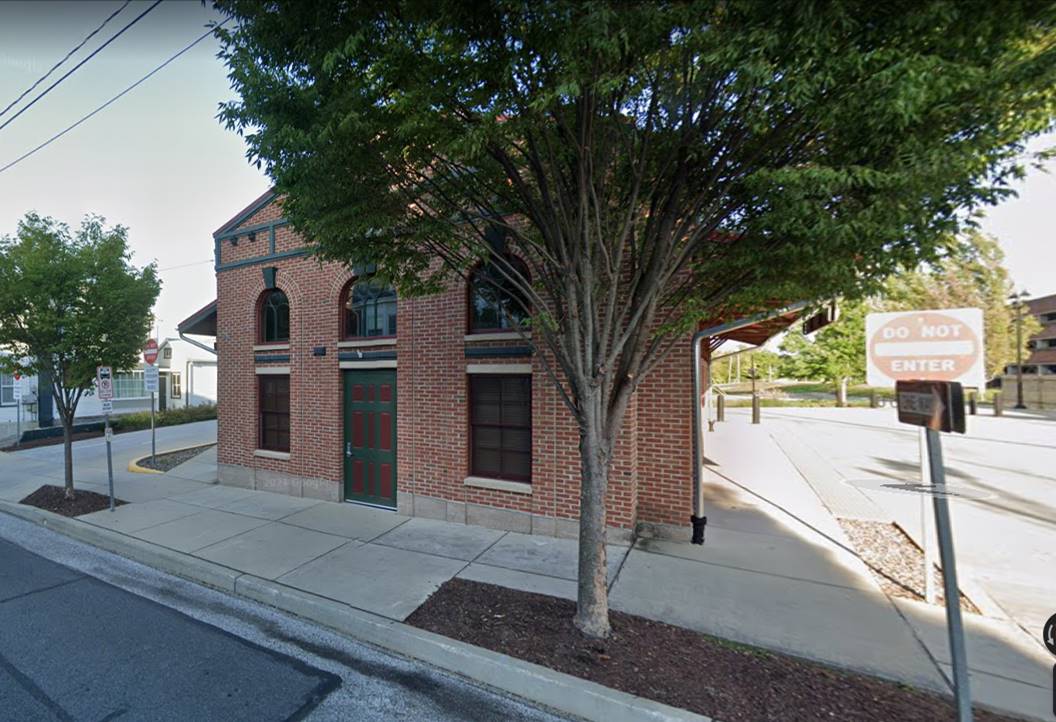 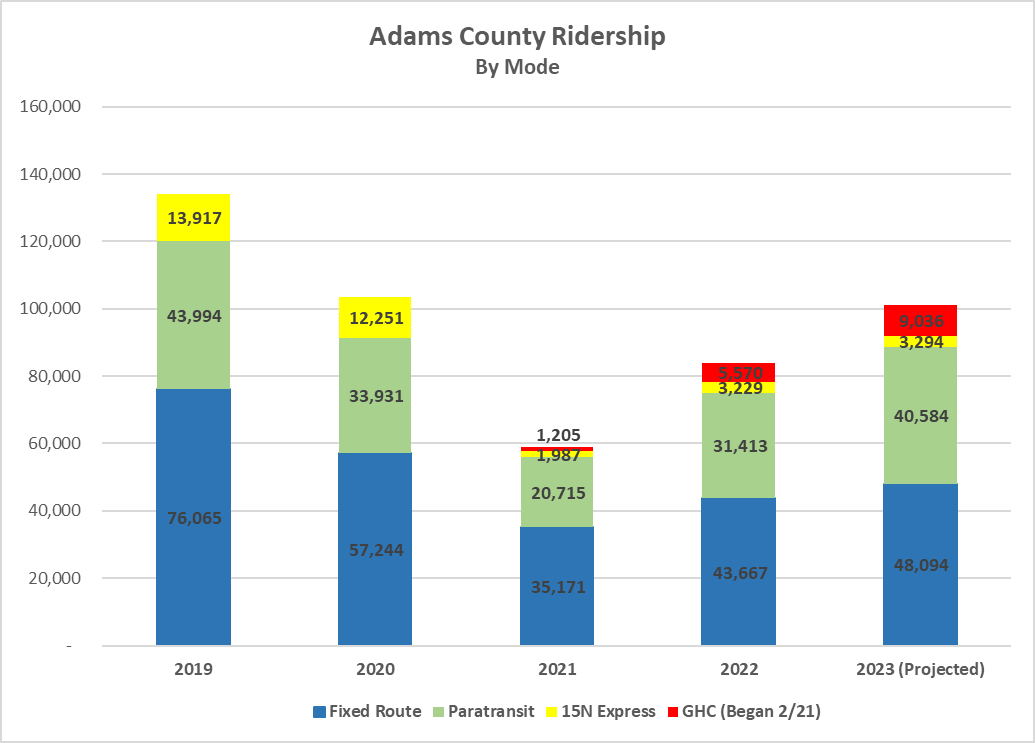